Future Business Leaders of America
FBLA helps high school students prepare for careers in business through 
academic competitions (FBLA Competitive Events), 
leadership development, 
educational programs.
National Organization
What is FBLA?
Benefits of joining FBLA
There are three “legs” to an FBlA chapter
I. Awards
II. FBLA Competitions and events
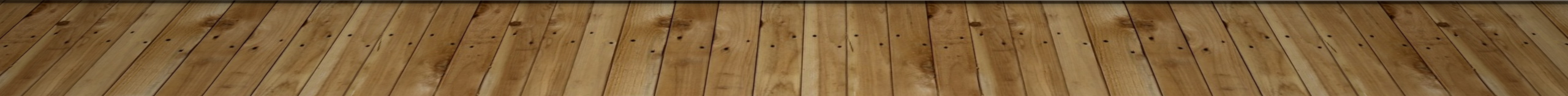 III. Program of Work
FBLA Dues
Officer Positions
President
Vice President
Secretary
Treasurer
Reporter/Historian
Parliamentarian
President Duties
Vice president duties
Secretary duties
Treasurer
Reporter / historian
Parliamentarian